বিসমিল্লাহির রাহ্‌মানির রাহিম
আসসালামু আলাইকুম ওয়া রহ্‌মাতুল্লাহি ওবা রাকাতুহ্‌ 
স্বাগতম
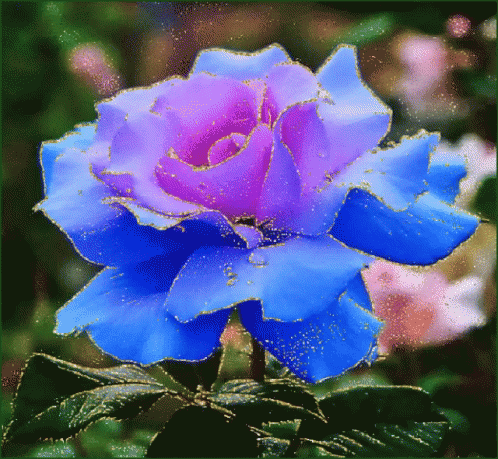 শিক্ষক পরিচিতি
মোঃ শাহাদাত হোসেন
প্রভাষক
ফিন্যান্স এন্ড ব্যাংকিং বিভাগ 
চান্দিনা রেদোয়ান আহ্‌মেদ কলেজ
চান্দিনা, কুমিল্লা।
সহ-প্রণেতাঃ উচ্চ মাধ্যমিক ও স্নাতক (সম্মান) পর্যায়  
মোবাইলঃ ০১৭২০১১৮২৯4/01551806612
ই-মেইলঃ hossainshahadat1985@gmail.com
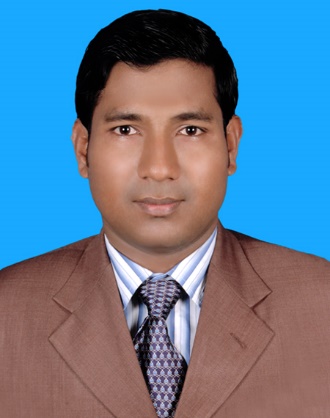 শুভেচ্ছা বিনিময়
আশা করি আল্লাহ্‌র দয়ায় তোমরাও ভালো আছো?
আলহামদুলিল্লাহ্‌ আল্লাহ্‌র রহমতে আমি ভালো আছি?
মহান আল্লাহ্‌র কাছে শুকরিয়া আদায় করে আজকের ক্লাস আরম্ভ করছি।
পাঠ পরিচিতি
একাদশ- দ্বাদশ শ্রেণি
বিষয়ঃ ফিন্যান্স , ব্যাংকিং ও বিমা  (প্রথম পত্র) 
নবম অধ্যায়ঃ ঝুঁকি ও মুনাফার হার 
ক্লাস-০৩
চলো কিছু ছবি দেখি
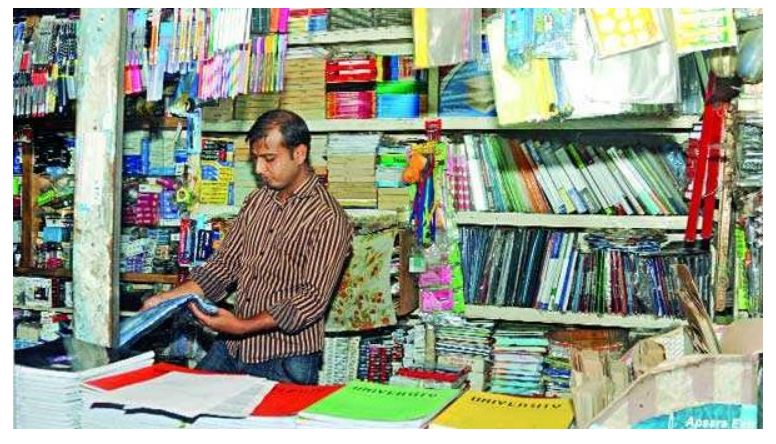 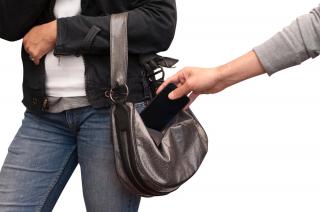 পাঠ ঘোষণা
বিনিয়োগকারীর দৃষ্টিতে ঝুঁকির প্রকারভেদ
Types of risk in the view of the investors
বিনিয়োগকারীর দৃষ্টিতে ঝুঁকির প্রকারভেদ
শিখনফল
আজকের পাঠ শেষে শিক্ষার্থীরা যা যা শিখবে-
সুদ হার ঝুঁকি বর্ণনা করতে পারবে।
বিনিময় হার ঝুঁকি বর্ণনা করতে পারবে। 
তারল্য ঝুঁকি বর্ণনা করতে পারবে।
ক্রয় ক্ষমতা ঝূঁকি বর্ণনা করতে পারবে।
বিনিয়োগকারীর দৃষ্টিতে ঝুঁকির প্রকারভেদ
ব্যবসায়ী
(Businessman)
মুনাফা অর্জনের উদ্দেশ্যে যিনি গ্রাহকের নিকট পণ্য বা সেবা সরবরাহ করেন তাকে ব্যবসায়ী বলে।
বিনিয়োগকারীর দৃষ্টিতে ঝুঁকির প্রকারভেদ
ব্যবসায়ী
একজন ব্যবসায়ী তার কার্যক্রম পরিচালনার সময় যেসব ঝুঁকির সম্মুখীন তাহলোঃ
সুদ হার ঝুঁকি (Interest Rate Risk)
তারল্য ঝুঁকি (Liquidity Risk) 
বিনিময় হার ঝুঁকি (Exchange Rate Risk)
ক্রয় ক্ষমতা ঝুঁকি (Purchasing Power Risk)
বিনিয়োগকারীর দৃষ্টিতে ঝুঁকির প্রকারভেদ
একক কাজ
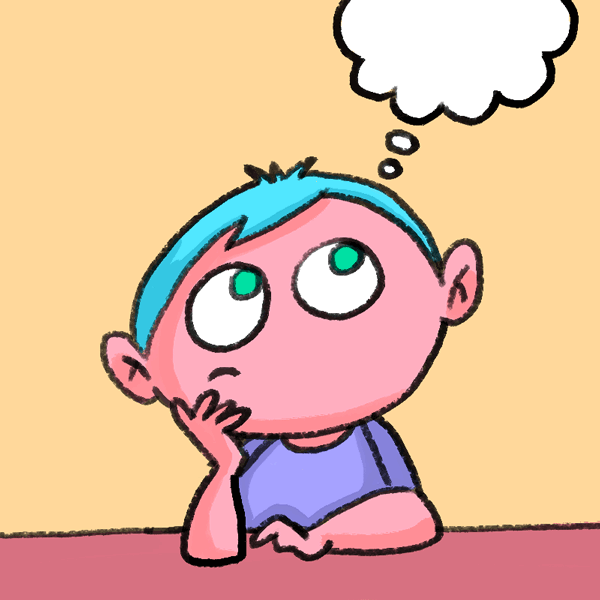 ব্যবসায়ীর দৃষ্টিতে ঝুঁকি কত প্রকার? মুখস্ত কর।
বিনিয়োগকারীর দৃষ্টিতে ঝুঁকির প্রকারভেদ
সুদ হার ঝুঁকি
(Interest Rate Risk)
ভবিষ্যতে সুদের হার পরিবর্তনের ফলে যে ঝুঁকির সৃষ্টি হয় তাকে সুদ হার ঝুঁকি বলে। যেমন: জনাব হাসনি স্কয়ার কোম্পানি কর্তৃক ইস্যুকৃত বন্ডে বিনিয়োগ করেছে। যদি ভবিষ্যতে সুদের হার বৃদ্ধি পায় তাহলে বন্ডের মূল্য কমে যাবে।
বিনিয়োগকারীর দৃষ্টিতে ঝুঁকির প্রকারভেদ
সুদ হার ঝুঁকি
কারণ সুদের হার এবং বন্ডের মূল্যের মধ্যে বিপরীত সম্পর্ক বিদ্যমান। সুতরাং ভবিষ্যতে সুদের হার বৃদ্ধির জন্যে সম্পত্তির মূল্য হ্রাস পায় এবং এর ফলে যে আর্থিক ক্ষতি হয় তাকে সুদ হার ঝুঁকি বলে।
বিনিয়োগকারীর দৃষ্টিতে ঝুঁকির প্রকারভেদ
তারল্য ঝুঁকি
(Liquidity Risk)
বিনিয়োগকৃত সিকিউরিটিসমূহ নগদ অর্থে রূপান্তর করতে যে আর্থিক ক্ষতির সৃষ্টি হয় তাকে তারল্য ঝুঁকি বলে। বিনিয়োগকারীদের নগদ অর্থের প্রয়োজন হলে সিকিউরিটিসমূহ বাজারে বিক্রি করে নগদ অর্থে রূপান্তর করে থাকে। সাধারনত বিনিয়োগকারীরা ক্রয়কৃত সিকিউরিটিসমূহ ক্রয় মুল্যের চেয়েও বেশি মূল্যে বিক্রয় করতে চায়।
বিনিয়োগকারীর দৃষ্টিতে ঝুঁকির প্রকারভেদ
তারল্য ঝুঁকি
কিন্তু শেয়ার বাজারের মন্দা পরিস্থিতির জন্যে অনেক সময় সিকিউরিটিসমূহ ক্রয় মুল্যের চেয়েও কম মূল্যে বিক্রয় করতে হয়। এ ধরনের আর্থিক ক্ষতিকে তারল্য ঝুঁকি বলে। বাজারের আকার এবং পরিমাণ যত বেশি হবে তারল্য তত বেশি হবে এবং তারল্য
ঝূঁকি তত কম হবে।
বিনিয়োগকারীর দৃষ্টিতে ঝুঁকির প্রকারভেদ
তারল্য ঝুঁকি
ফলে বিনিয়োগকারীরা সহজে এবং যুক্তিসঙ্গত মূল্যে সিকিউরিটিসমূহ নগদ র্অথে রূপান্তর করতে পারবেন।
বিনিয়োগকারীর দৃষ্টিতে ঝুঁকির প্রকারভেদ
বিনিময় হার ঝুঁকি
(Exchange Rate Risk)
অনেক সময় বিনিয়োগকারীরা যখন বিদেশী সিকিউরিটিজ ও বন্ড ক্রয় করে। এছাড়া বৈদেশিক মুদ্রাও কয় বিক্রয় করে। এ ক্ষেত্রে দেশীয় মুদ্রা বিনিময় হার অনুযায়ী বৈদেশিক মুদ্রার সাথে বিনিময় করতে হয়। বিনিময় হার পরিবর্তনের কারণে যে আর্থিক ক্ষতির সৃষ্টি হয় তাকে বিনিময় হার ঝুঁকি বলে।
বিনিয়োগকারীর দৃষ্টিতে ঝুঁকির প্রকারভেদ
বিনিময় হার ঝুঁকি
অনেক সময় বিনিয়োগকারীরা যখন বিদেশী সিকিউরিটিজ ও বন্ড ক্রয় করে। এছাড়া বৈদেশিক মুদ্রাও কয় বিক্রয় করে। এ ক্ষেত্রে দেশীয় মুদ্রা বিনিময় হার অনুযায়ী বৈদেশিক মুদ্রার সাথে বিনিময় করতে হয়। বিনিময় হার পরিবর্তনের কারণে যে আর্থিক ক্ষতির সৃষ্টি হয় তাকে বিনিময় হার ঝুঁকি বলে।
বিনিয়োগকারীর দৃষ্টিতে ঝুঁকির প্রকারভেদ
বিনিময় হার ঝুঁকি
স্কয়ার ফার্মা লিমিটেড যদি মার্কিন যুক্তরাষ্ট্রের কোন কোম্পানির ১০,০০০ ডলারের সিকিউরিটিজ ৮২ টাকা = ১ ডলার বিনিময় হারে ক্রয় করে বিনিয়োগ করে এবং তিনমাস পর ৮৭ টাকা = ১ ডলার বিনিময় হারে উক্ত সকিউরিটিজ বিক্রয় করে তাহলে স্কয়ার ফার্মা লিমিটেড এর আয় কত?
বিনিয়োগকারীর দৃষ্টিতে ঝুঁকির প্রকারভেদ
বিনিময় হার ঝুঁকি
বিনিয়োগ = ১০,০০০ ডলার × ৮২ টাকা = ৮,২০,০০০ টাকা
ডলারের দাম বৃদ্ধি পাওয়ায় বাড়ায় প্রাপ্তি = ১০,০০০ × ৮৭ = ৮,৭০,০০০ টাকা
অতএব, লাভ = (৮,৭০,০০০ - ৮,২০,০০০) = ৫০,০০০ টাকা
বিনিয়োগকারীর দৃষ্টিতে ঝুঁকির প্রকারভেদ
বিনিময় হার ঝুঁকি
অন্যদিকে ডলারের দাম কমে গেলে সেক্ষেত্রে আর্থিক ক্ষতি হবে। অর্থাৎ দেশীয় মুদ্রার তুলনায় বিদেশী মুদ্রার দাম কমে গেলে যে আর্থিক ক্ষতি হয় তাকে বিনিময় হার ঝুঁকি বলে। অনেক সময় বিনিয়োগকারীরা যখন বিদেশী সিকিউরিটিজ ও বন্ড ক্রয় করে। এছাড়া বৈদেশিক মুদ্রাও ক্রয় বিক্রয় করে
বিনিয়োগকারীর দৃষ্টিতে ঝুঁকির প্রকারভেদ
বিনিময় হার ঝুঁকি
এ ক্ষেত্রে দেশীয় মুদ্রা বিনিময় হার অনুযায়ী বৈদেশিক মুদ্রার সাথে বিনিময় করতে হয়। বিনিময় হার পরিবর্তনের কারণে যে আর্থিক ক্ষতির সৃষ্টি হয় তাকে বিমিয় হার ঝুঁকি বলে।
বিনিয়োগকারীর দৃষ্টিতে ঝুঁকির প্রকারভেদ
ক্রয় ক্ষমতা ঝুঁকি
(Purchasing Power Risk)
মুদ্রাস্ফীতির হারের পরিবর্তনের কারণে আর্থিক ক্ষতি হলে তাকে ক্রয় ক্ষমতা ঝুঁকি বলে। সাধারনত মুদ্রাস্ফীতি হার বৃদ্ধি পেলে গড় দ্রব্য মূল্য বৃদ্ধি পায় অথবা ভোক্তার ক্রয় ক্ষমতা হ্রাস পায়।
বিনিয়োগকারীর দৃষ্টিতে ঝুঁকির প্রকারভেদ
ক্রয় ক্ষমতা ঝুঁকি
কারণ মুদ্রাস্ফীতির সাথে ক্রয় ক্ষমতার বিপরীতমূখী সম্পর্ক বিদ্যমান। সুতরাং মুদ্রাস্ফীতি নগদ আন্ত:প্রবাহকে প্রভাবিত করে। মুদ্রাস্ফিতির কারণে সাধারণ মূল্য স্তরের পরিবর্তনের সাথে সাথে নগদ আন্ত:প্রবাহ পরিবর্তীত হলে তাকে ক্রয় ক্ষমতা ঝুঁকি বলে।
বিনিয়োগকারীর দৃষ্টিতে ঝুঁকির প্রকারভেদ
দলীয় কাজ
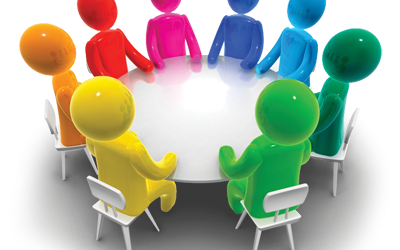 ক্রয় ক্ষমতা ঝুঁকি আলোচনা কর।
বিনিয়োগকারীর দৃষ্টিতে ঝুঁকির প্রকারভেদ
মুল্যায়ন
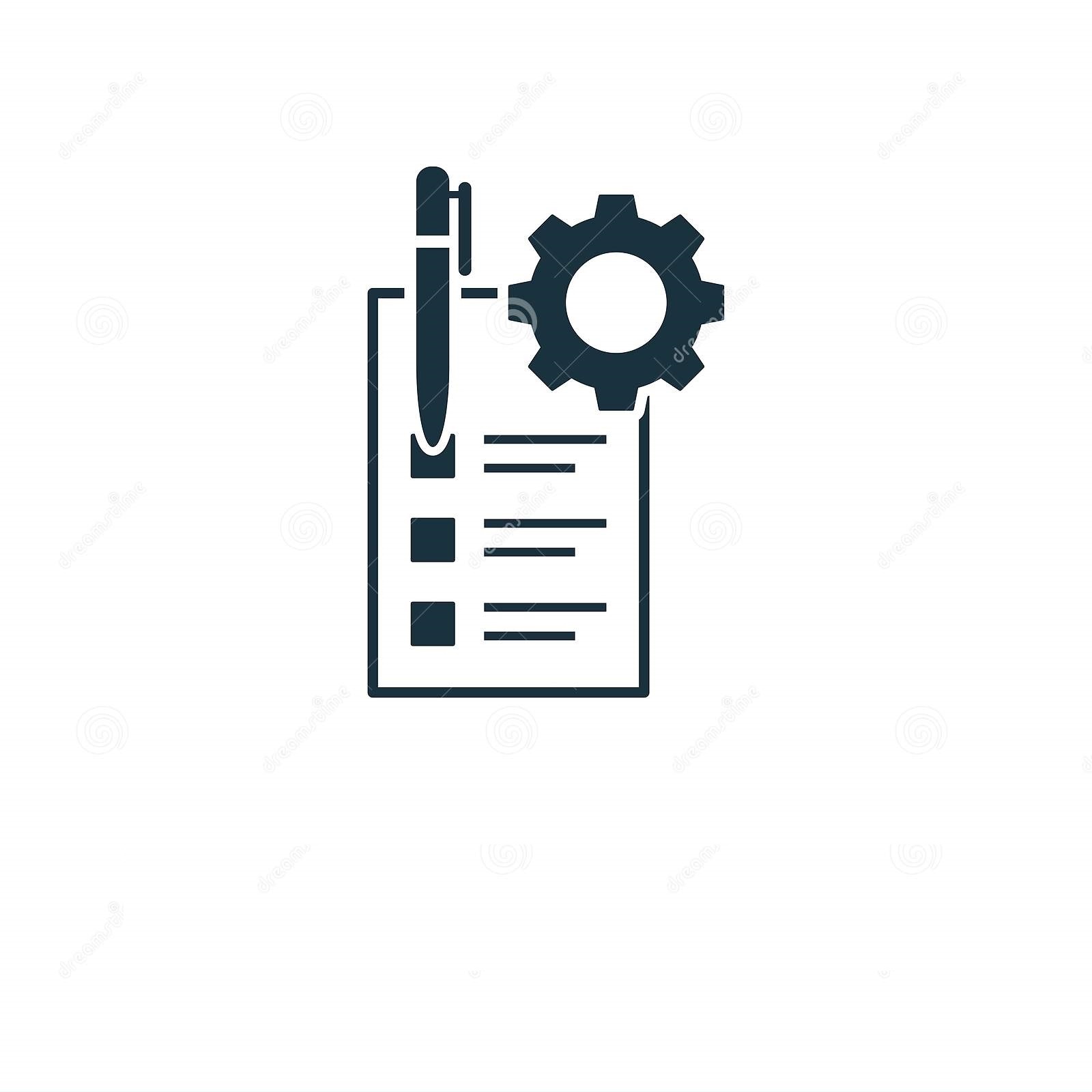 ব্যবসায়ীরা যে সমস্ত ঝুঁকি মোকাবেলা করেন তা সম্পর্কে ব্যাখ্যা করতে পারবো।
বিনিয়োগকারীর দৃষ্টিতে ঝুঁকির প্রকারভেদ
বাড়ির কাজ
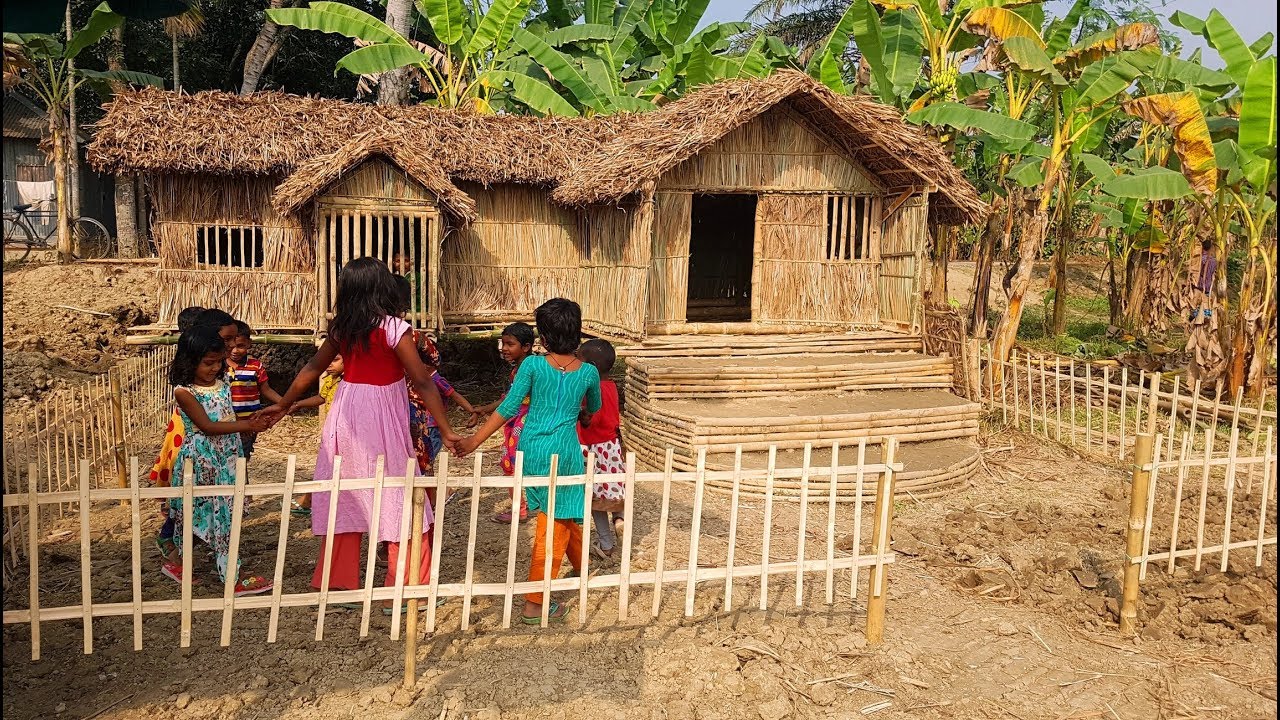 তুমি একজন ব্যবসায়ী হলে কিভাবে এই ঝুঁকিসমূহ মোকাবেলা করতে, আলোচনা কর।
যোগাযোগ
Subscribe and 
Like my channel.
01720118294/01551806612
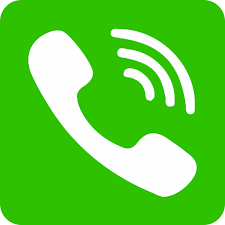 hossainshahadat1985@gmail.com
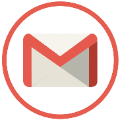 https://www.facebook/shahadat19850
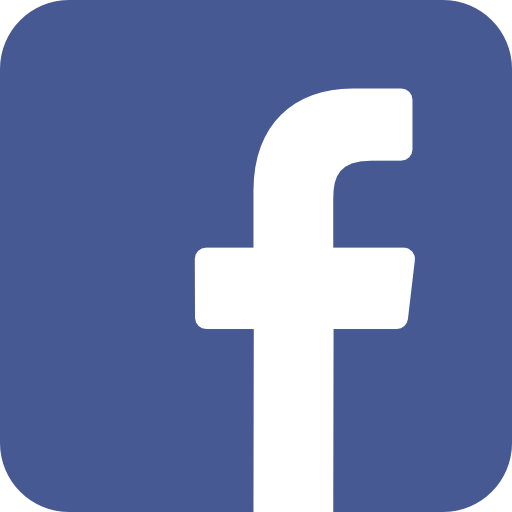 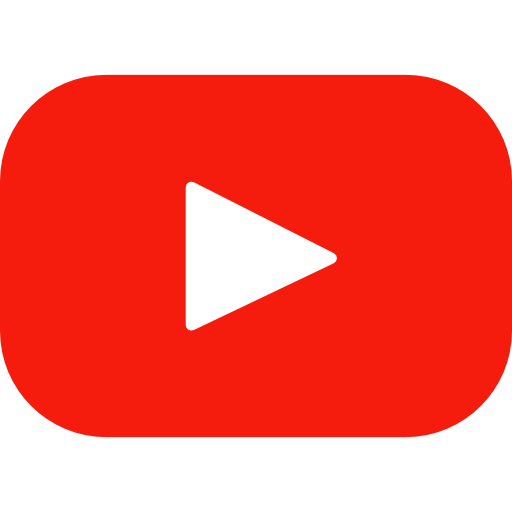 https://www.youtube.com/channel/UCFXUUBTl0mdfu4lDpW7ZIAg
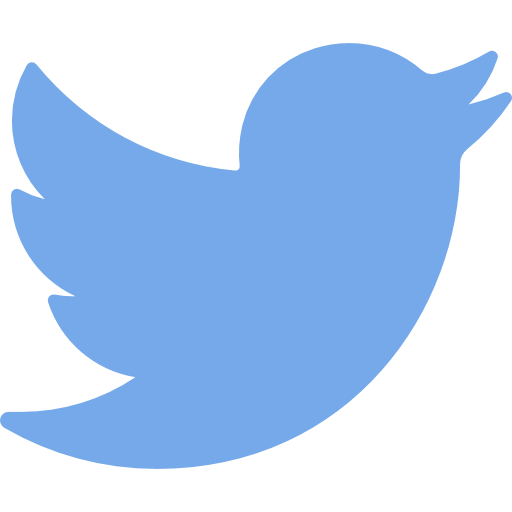 https://twitter.com/MdShaha32185614//
https://www.linkedin.com/in/shahadat-hossain-7162b5109//
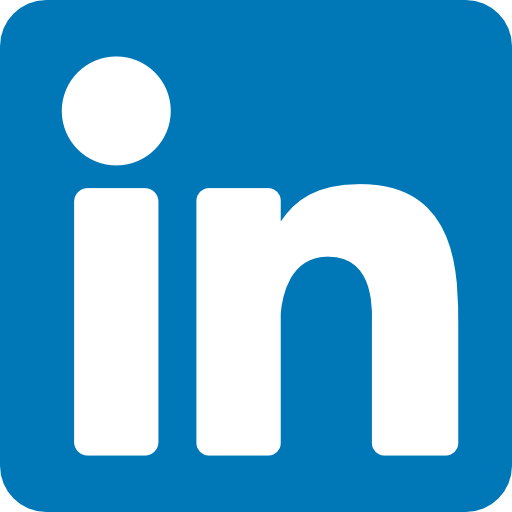 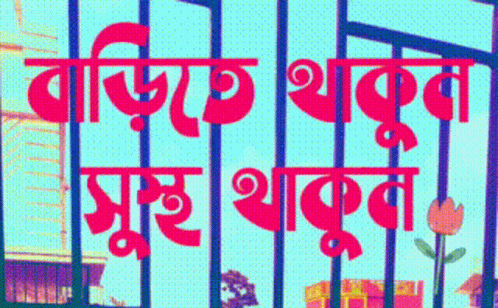 সাথে থাকার জন্য ধন্যবাদ